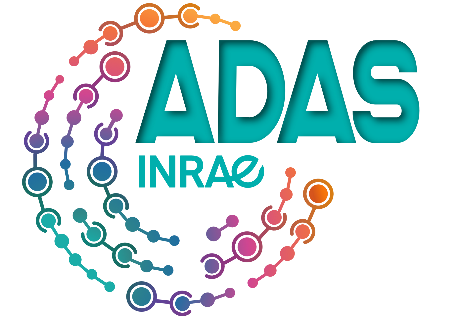 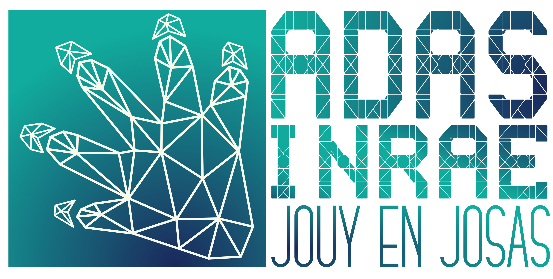 ACTIVITES SPORTIVES 2024-2025
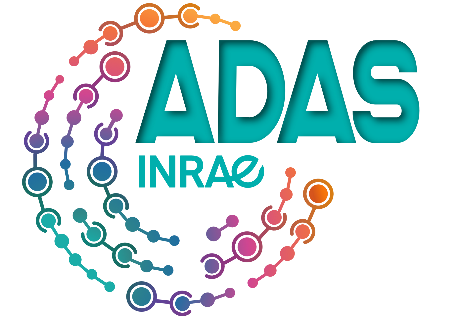 ACTIVITES SPORTIVES 2024-2025
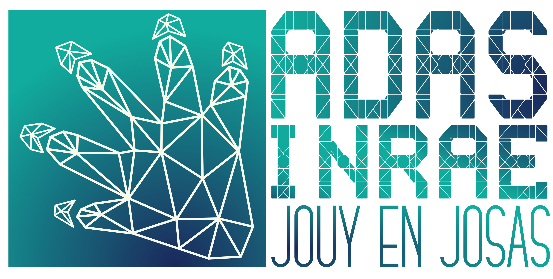 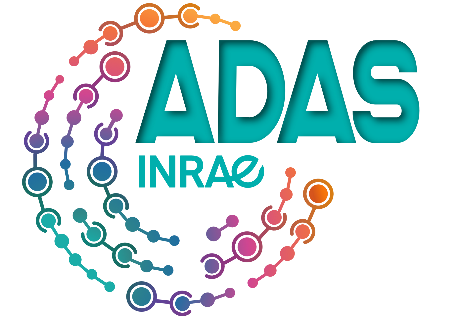 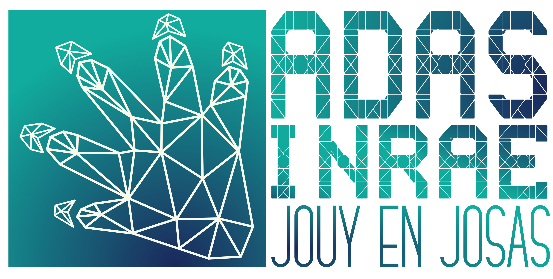 ACTIVITES CULTURELLES 2024-2025